«Өскемен қаласының білім беру бөлімі»мм
Қашықтықтан оқытудағы  баланың күн  тәртібі
Ата-аналарға ұсыныстар
Күн тәртібін сақтау
Күн тәртібін сақтап үйренген бала сау болып өседі. Оның дене белсенділігі үшін күші жеткілікті, демалуға да  қосымша уақыты болады.
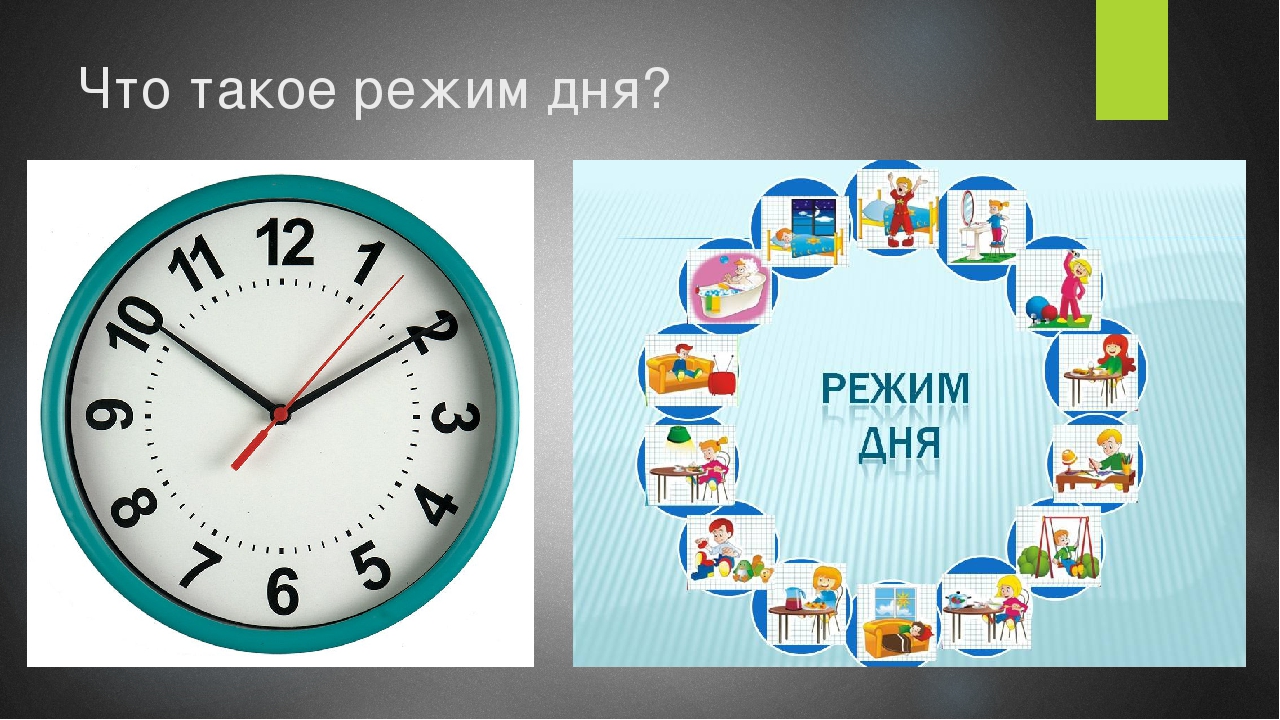 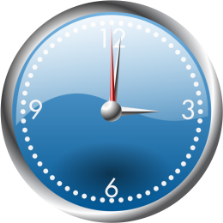 Отбасы  құндылықтарын  бағалауға  тәрбиелеу
Күн тәртібі жалпы ережелердің бөлігі болуға тиіс. Ата-аналар балаға бірлескен іс-қимылдарға деген қызығушылықты және отбасылық  құндылықтарға, дәстүрлерге деген құрметті сіңіруі  тиіс.
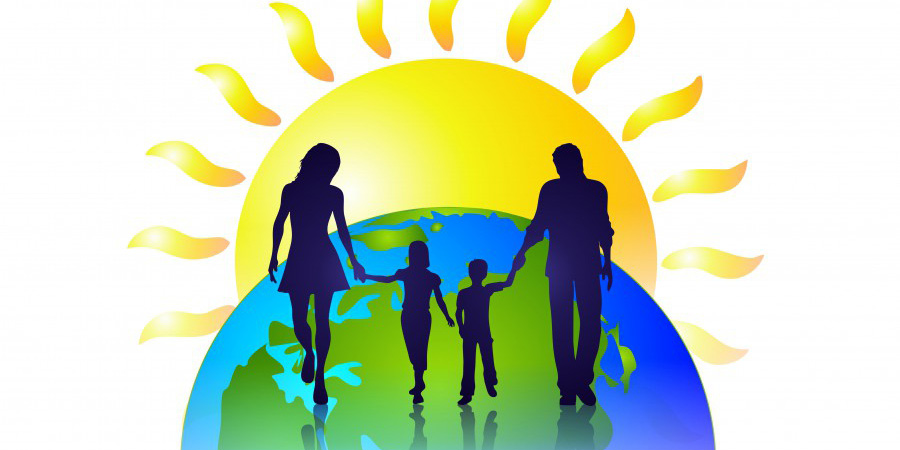 Уақытты тиімді пайдалануды дағдыға  айналдыру
Бала кезінде қалыптасқан әдеттер уақытты тиімді пайдалануға көмектеседі: бала ешқайда асықпаса да көп  уақытын үнемдейді. Бұл ретте ол әрдайым көңілді, өйткені ол мазасыздыққа және үрейге бой алдырмайды.
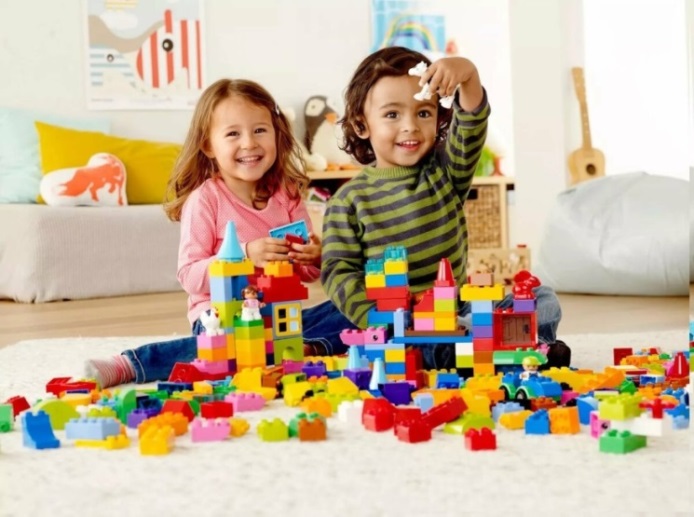 Ойын-сауықты күту
Күн тәртібі - бұл міндетті күнделікті әрекеттердің құрғақ тізбесі ғана емес, бұл икемді ережелер. Демалыс күндеріне ерекше көңіл бөліңіз, оларды жағымды оқиғаларға толтырыңыз.
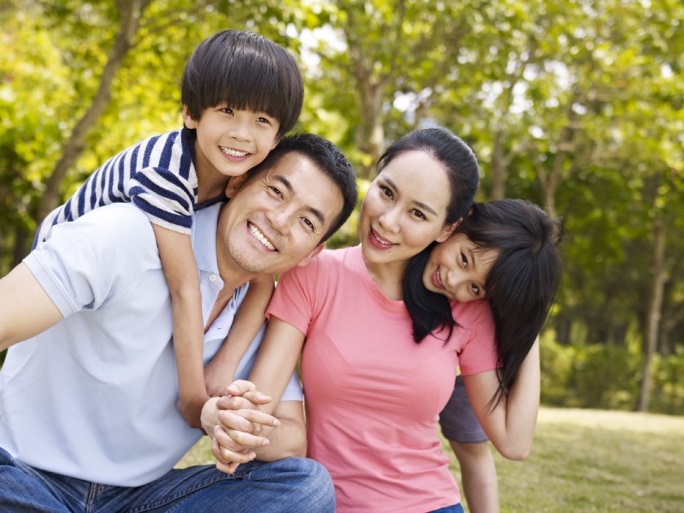 қатаң тәртіпке үйрету
Егер күн тәртібін сақтаса, бала сабаққа отыруға немесе ұйқыға дайындалуға уақыт келгендігін білетін болады және бала ересектердің  мәжбүрлеуінсіз бәрін өзі жасайды.
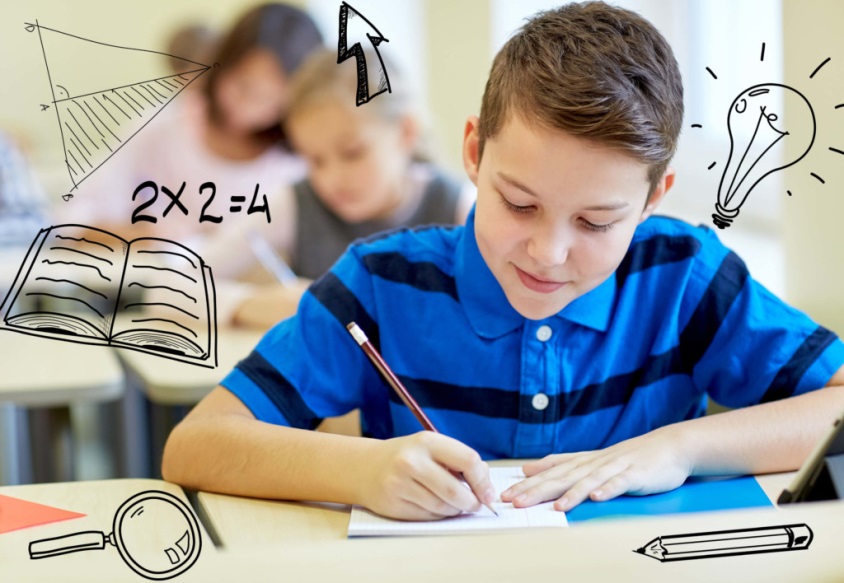 Дербестік пен жауапкершілікті дамыту
Нақты тәртіпке үйренген бала  іс-әрекетін қандай уақытта  істеу керектігін дәл білетін болады. Ал ересектер тарапынан көңіл бөлу және қолдау балаларды шабыттандырады және жауапкершілік сезімін қалыптастыруға көмектеседі.
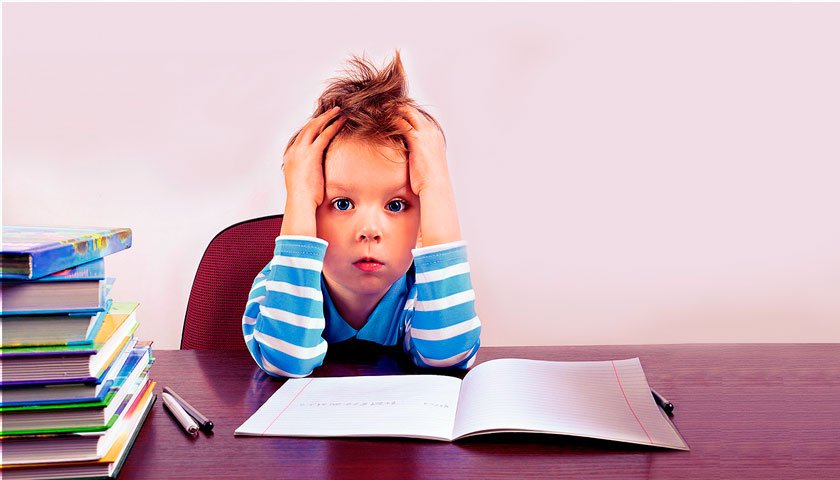 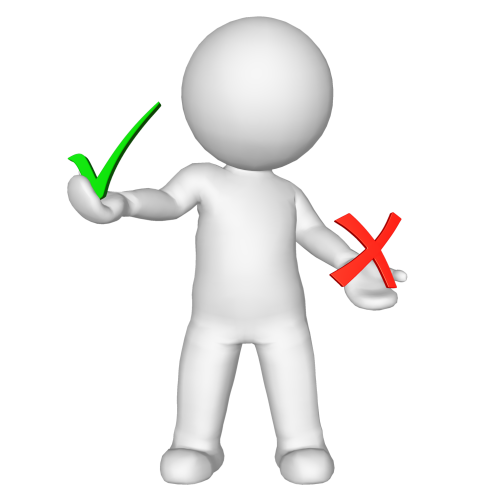 Күйзелістік  жағдайларды бақылай білу
Баланың өміріндегі әрбір өзгеріс - оның психикасына кері әсерін тигізеді.  Күн тәртібін сақтау балаға күйзелісті тез жеңуге және үйреншікті арнаға оралуға көмектеседі.
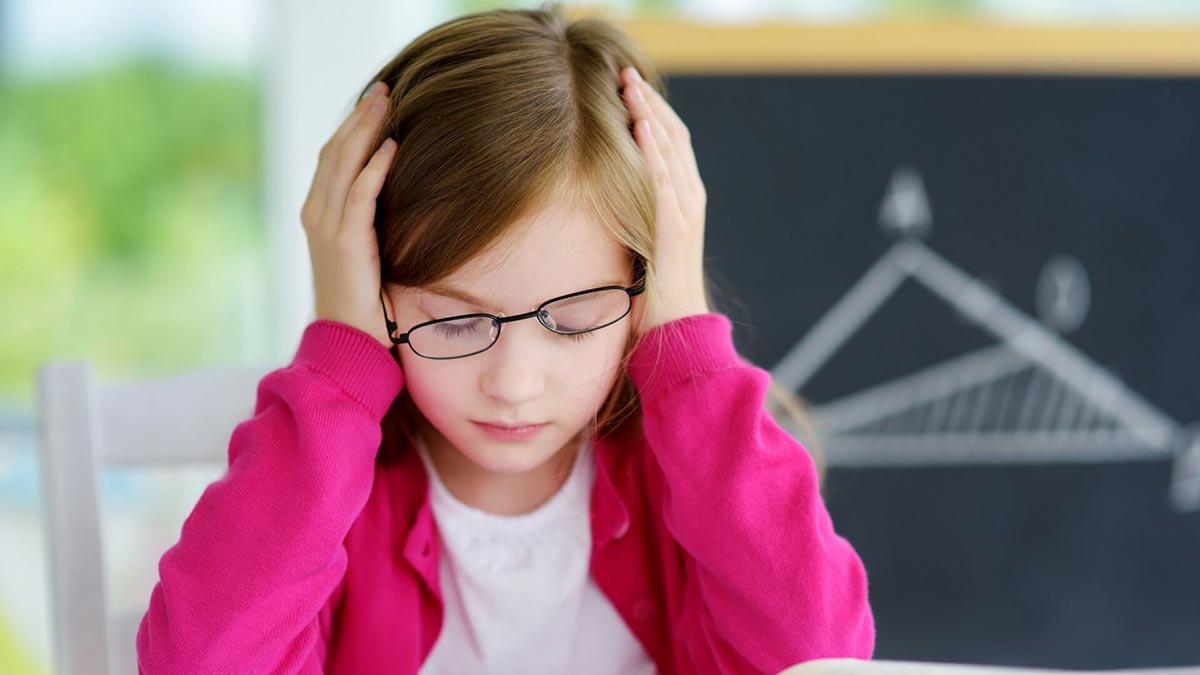